The Grammar school of Zrenjanin
Our school was founded in 1846.
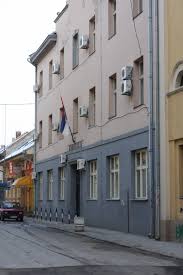 Now
Then
Today, it’s one of the biggest grammar school in Serbia. It holds approximately 1300 students and 116 employees.
Prom nights:
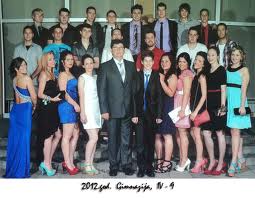 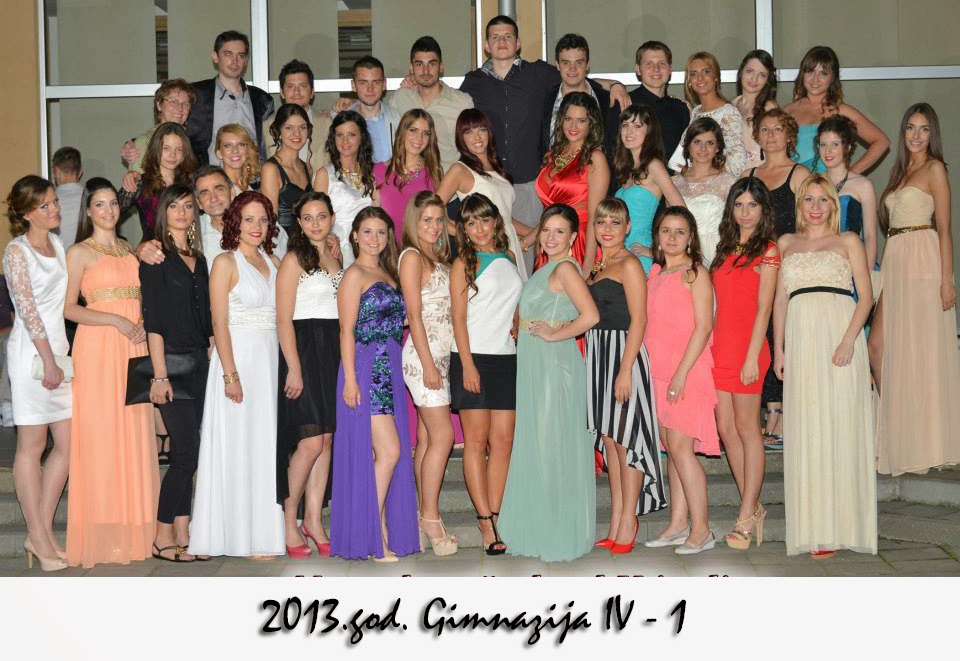 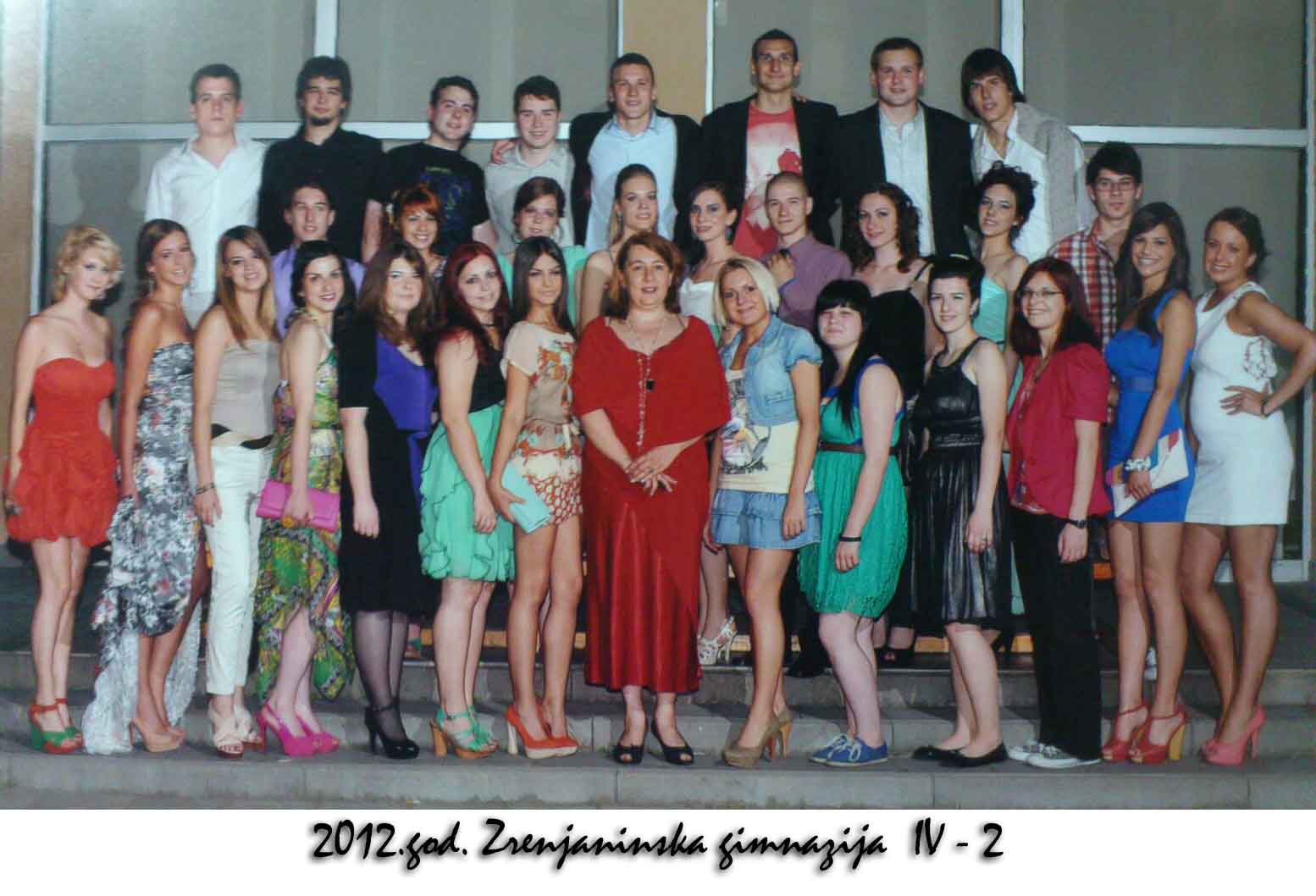 Our school paper: ‘’Put  ‘’(road)
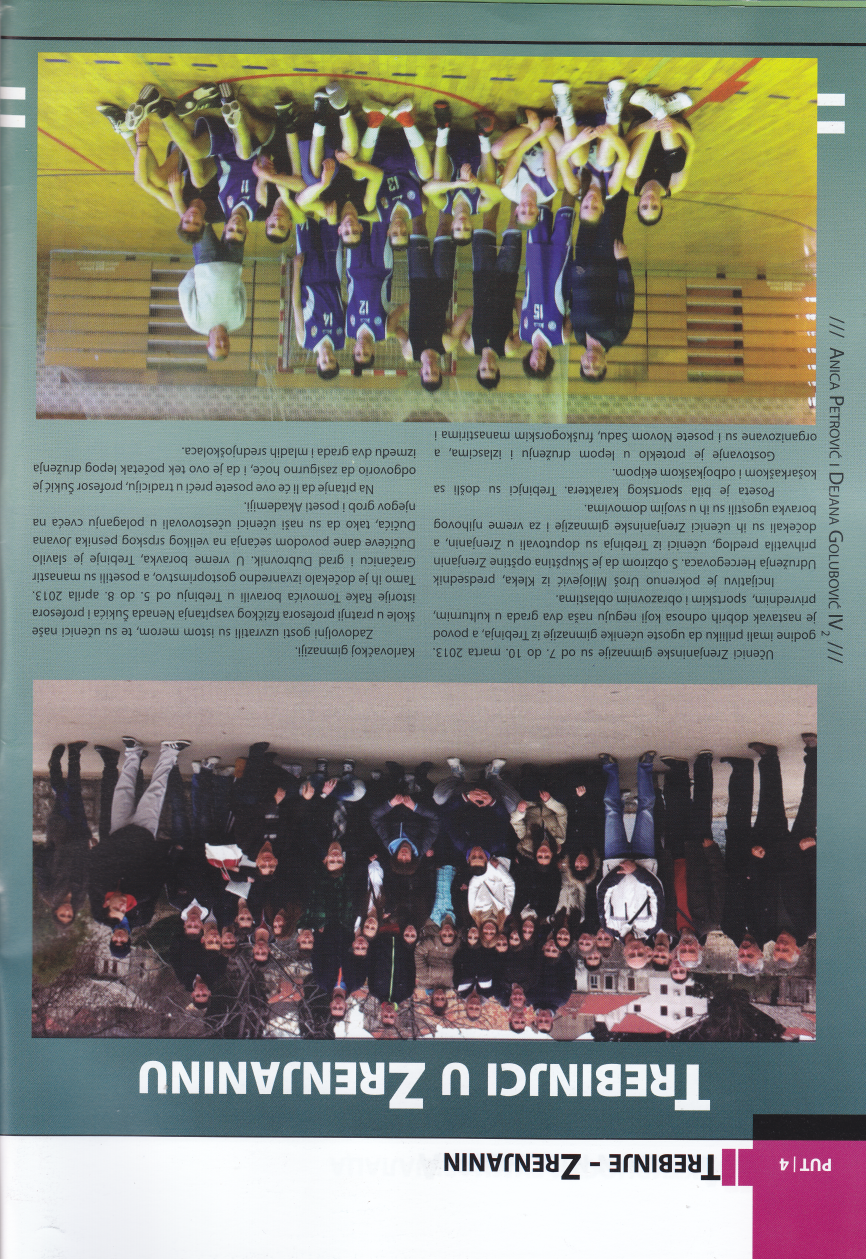 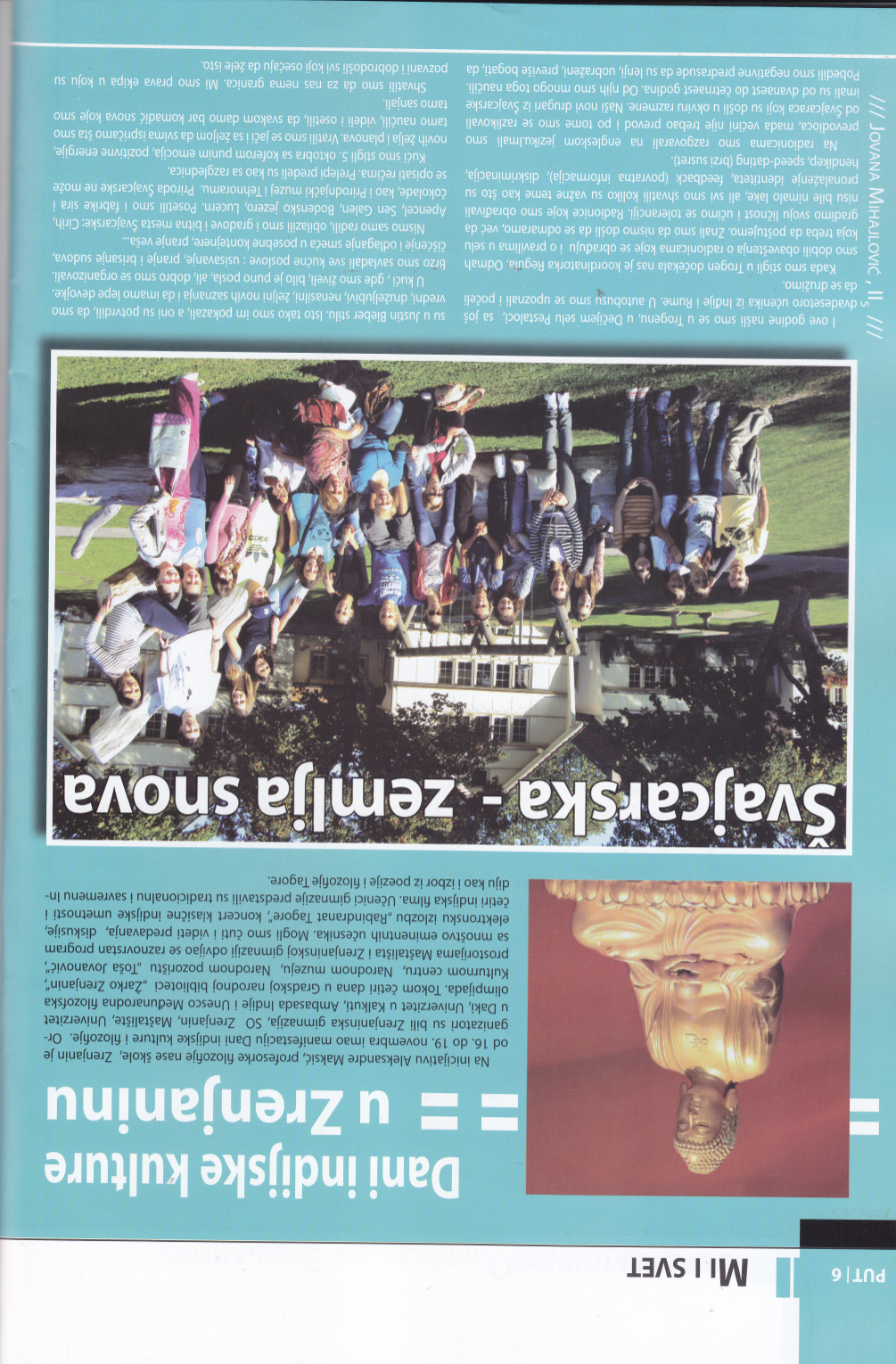 It talk’s about all of our school activities. From sports, traveling and international co-operations to news and fun work shops.
Our school makes celebrations and events in which students sing, dance, act, play instruments and have fun
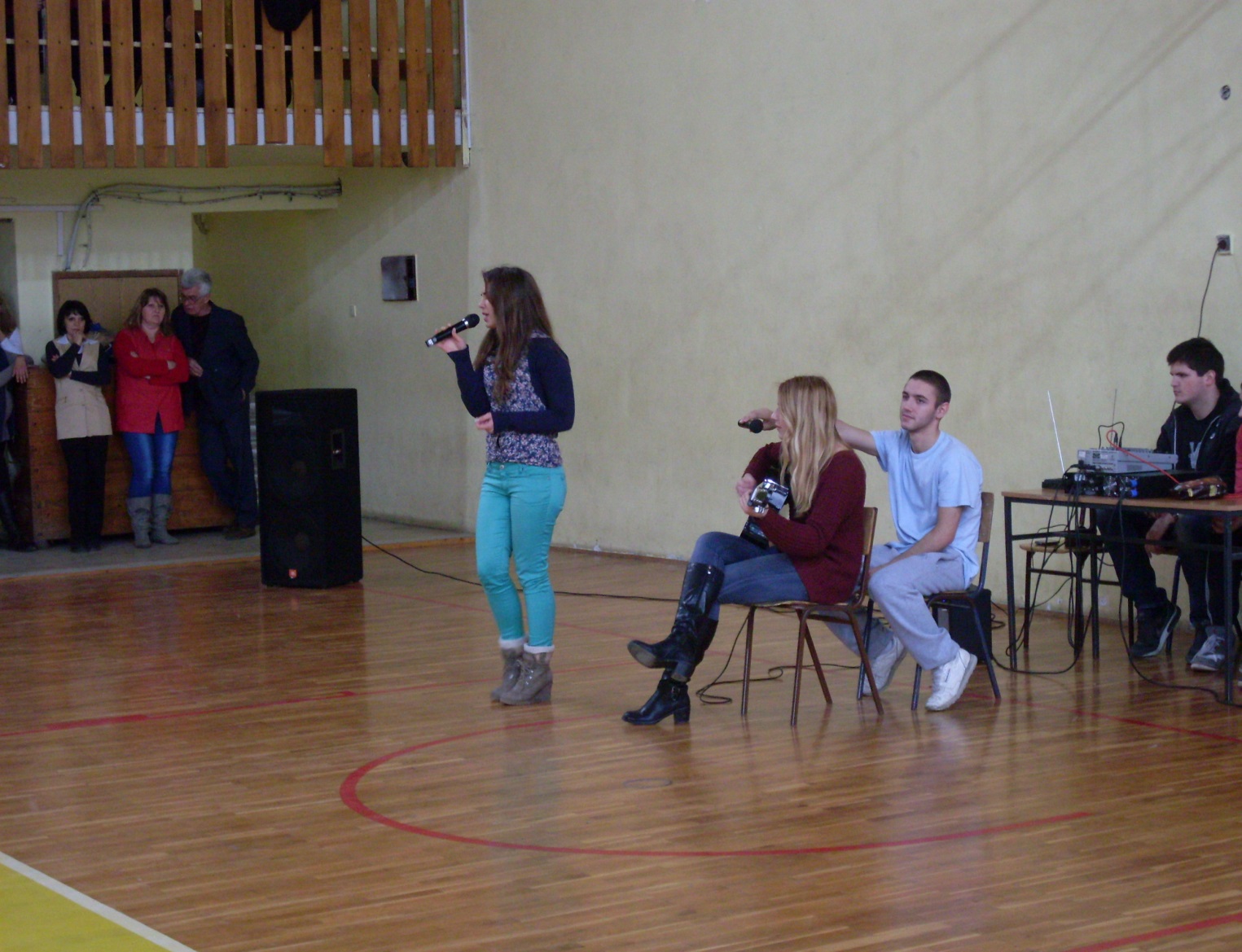 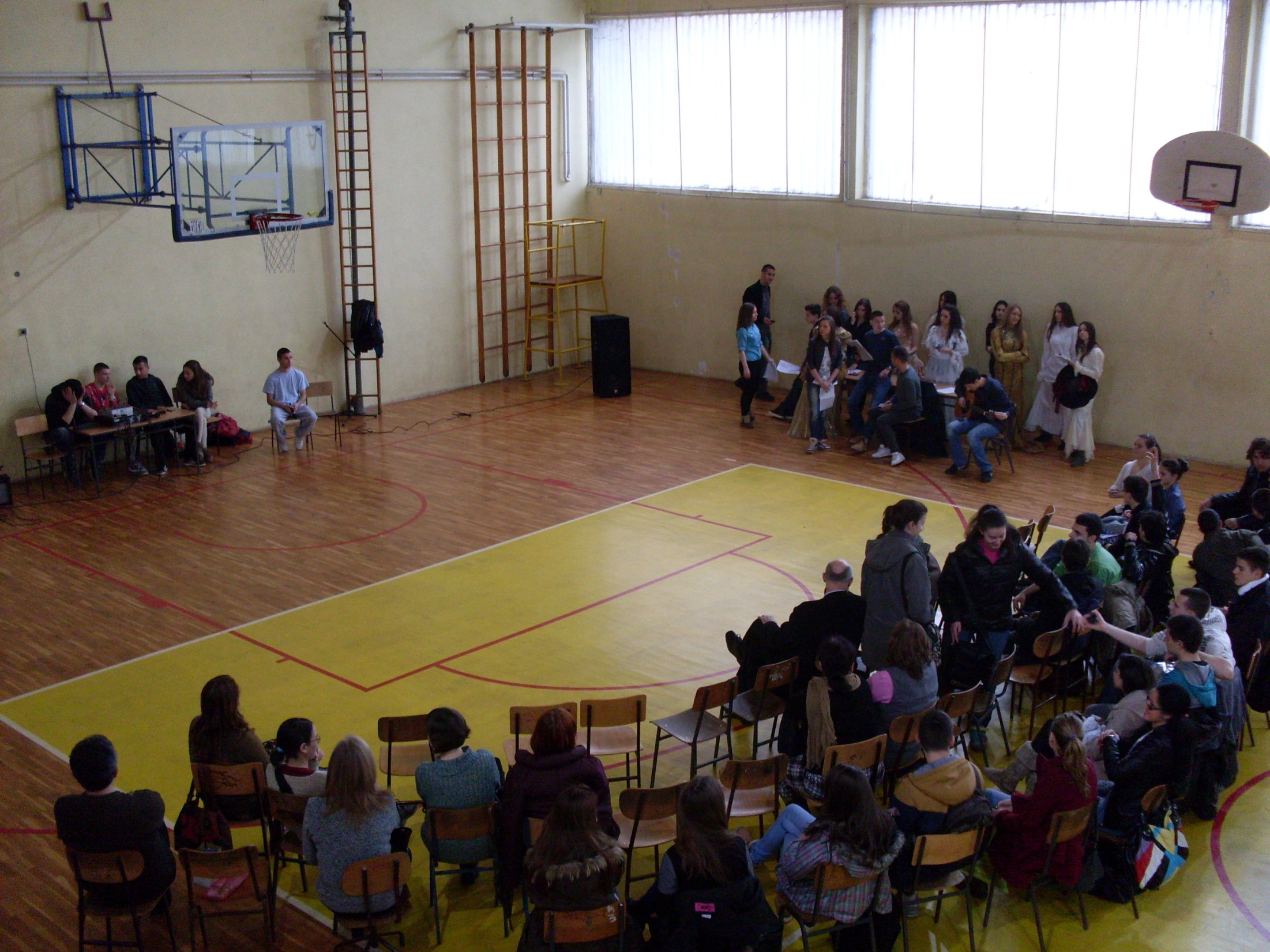 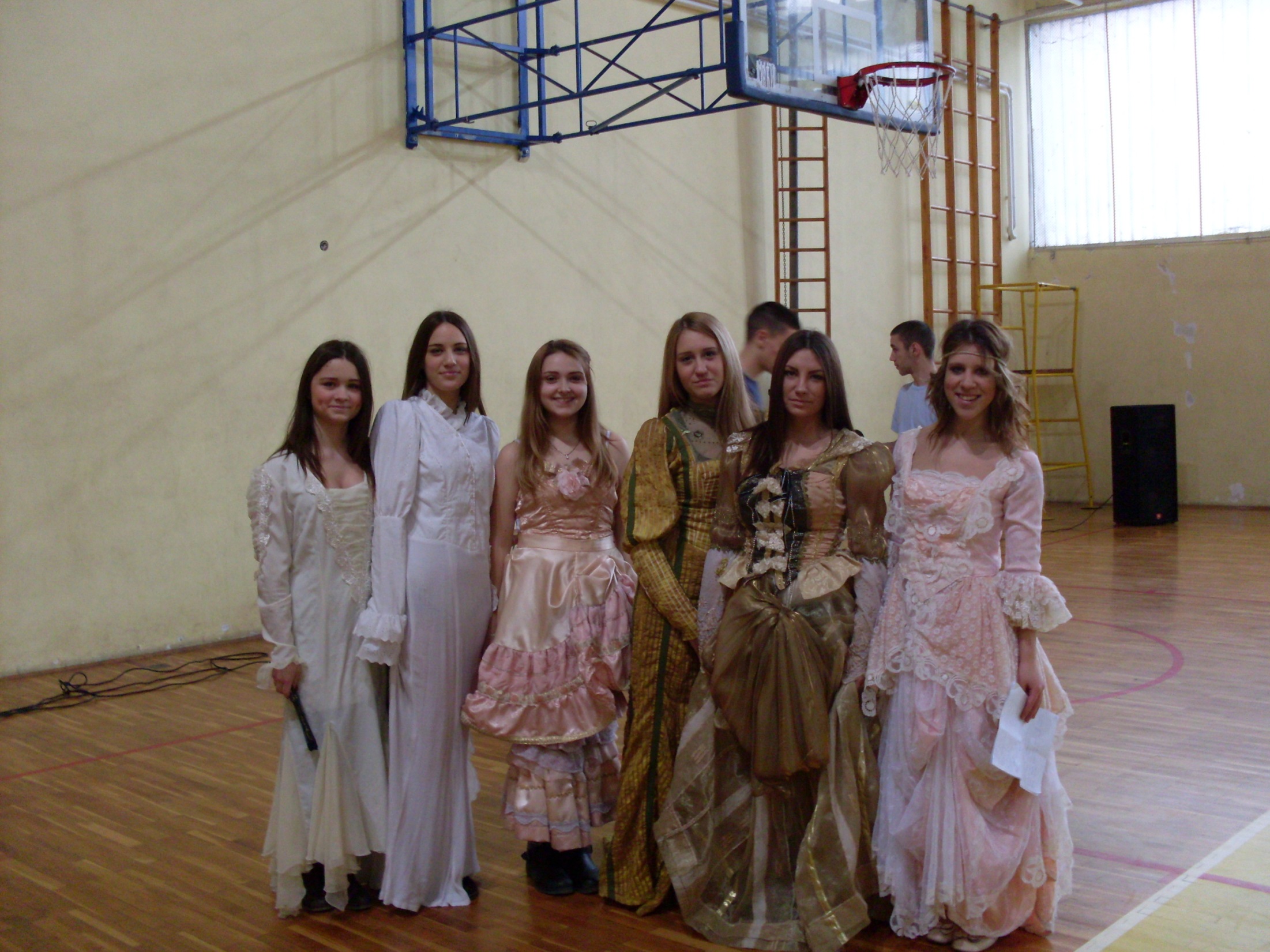 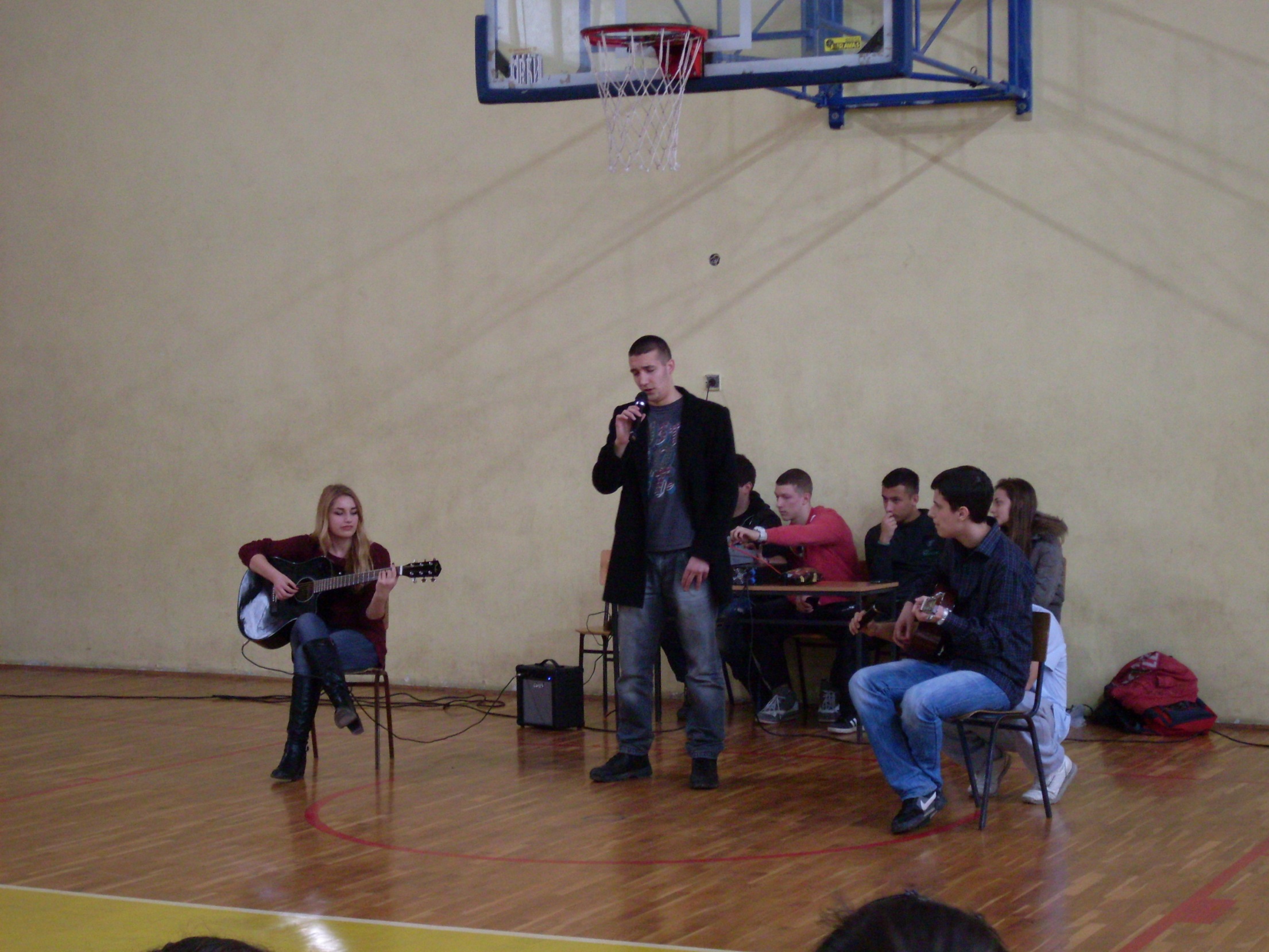 Our teachers sacrifice their personal hours just to give us a chance to learn more
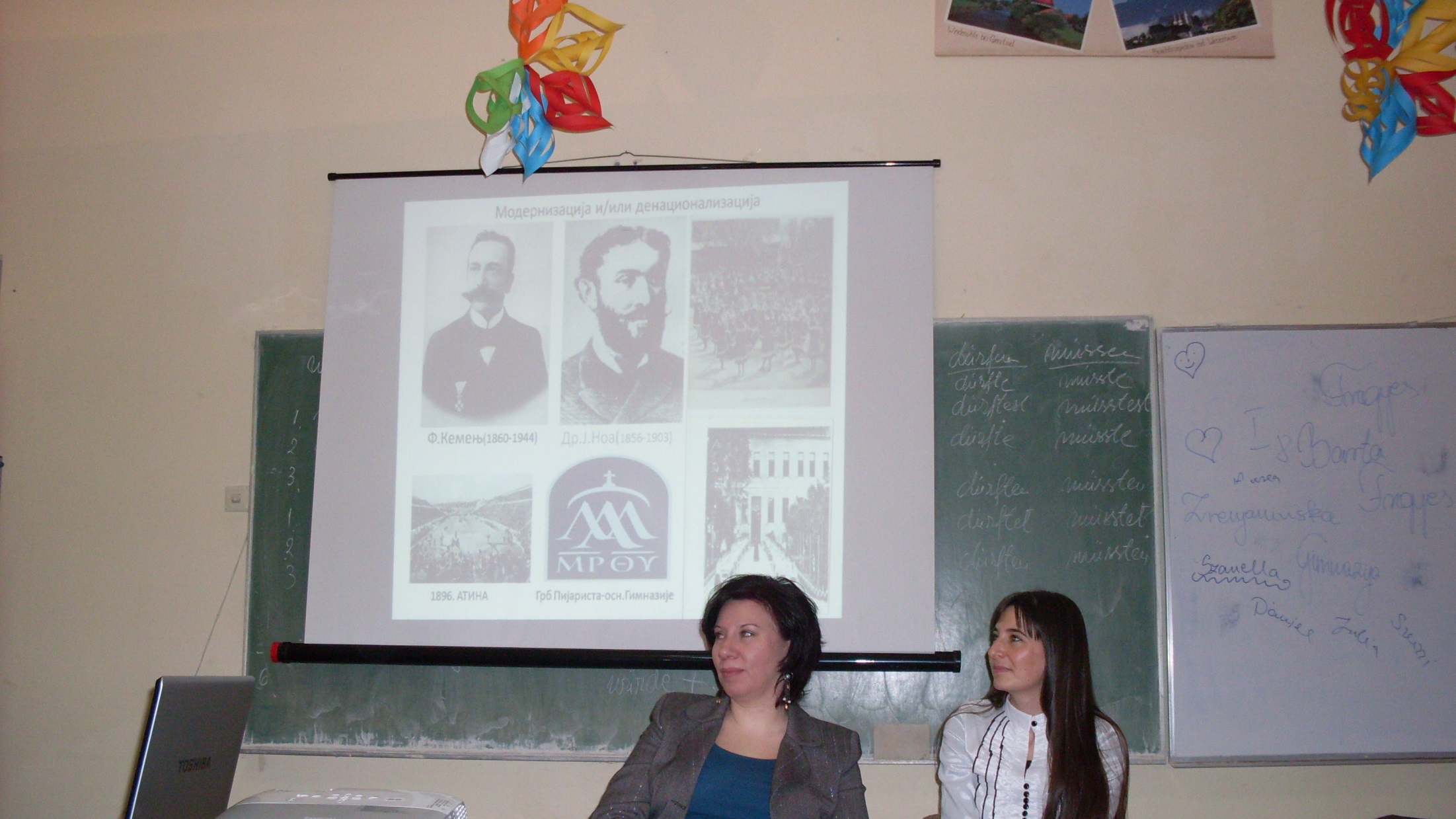 We love to travel
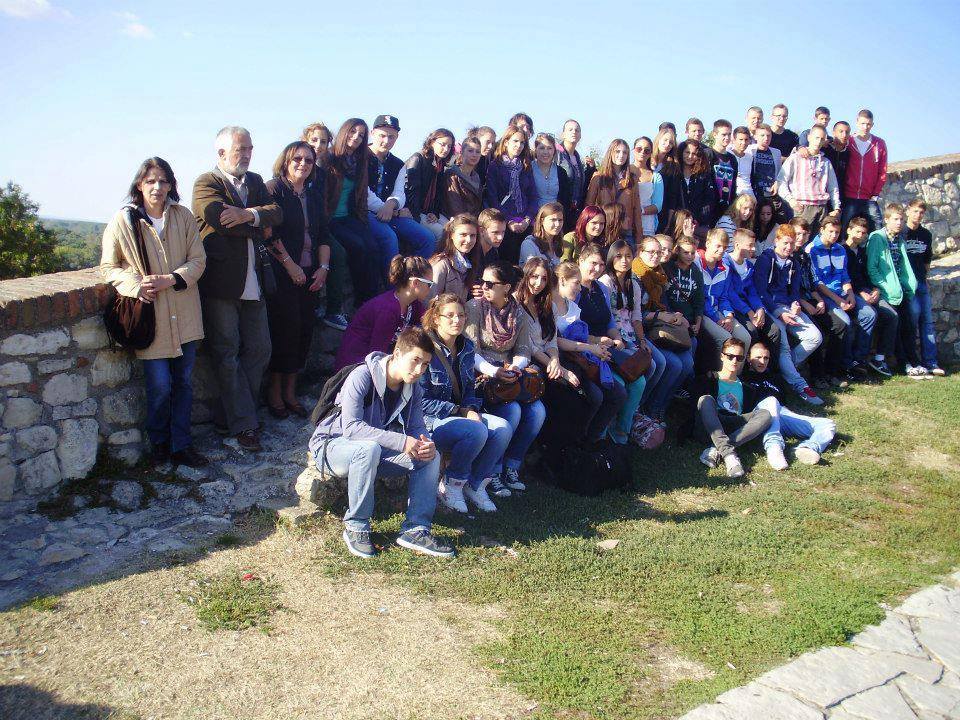 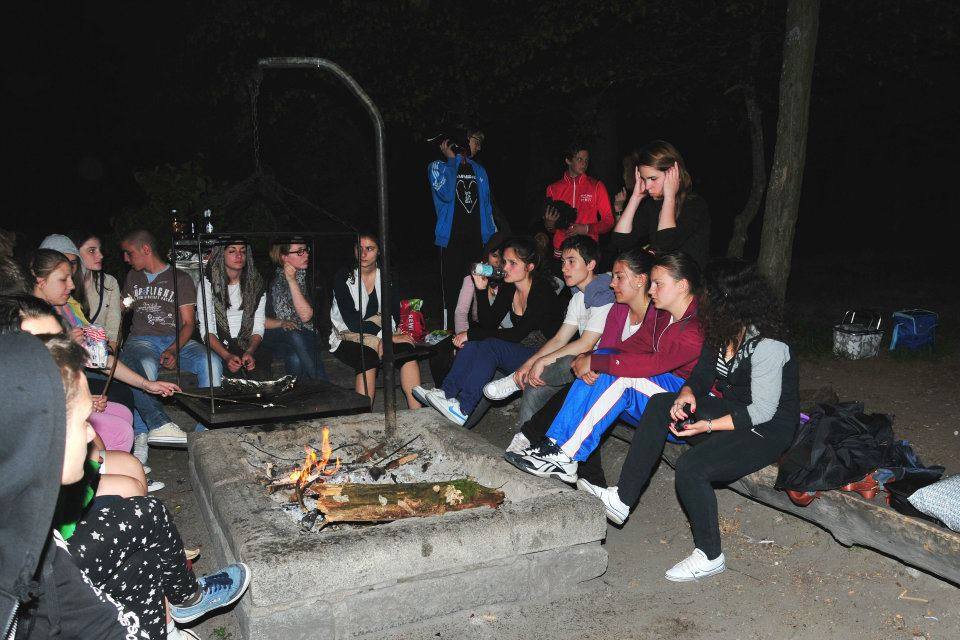 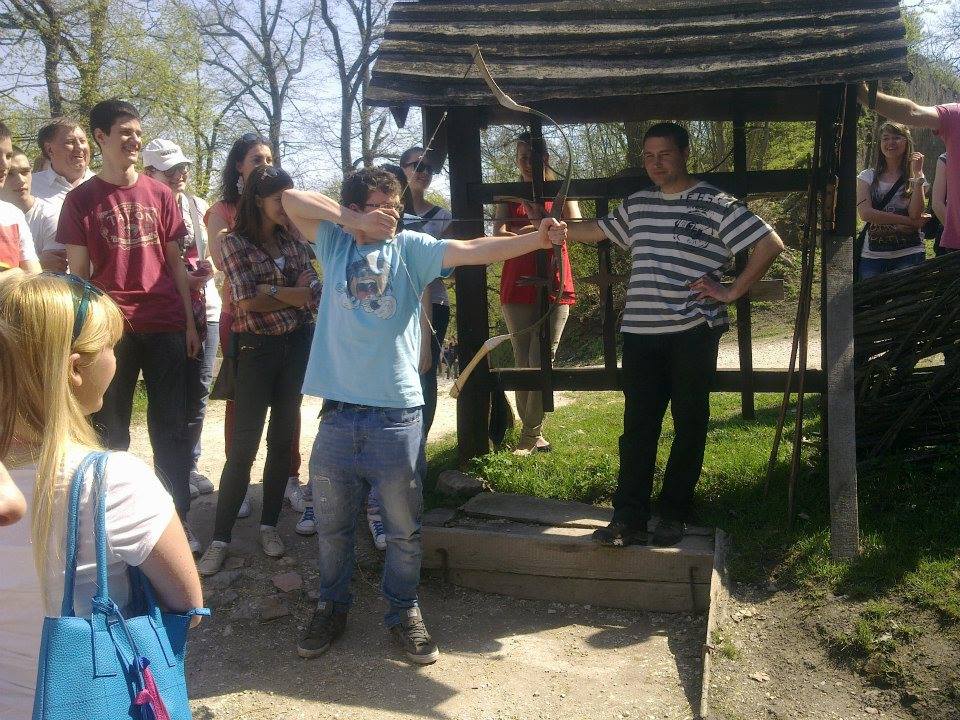 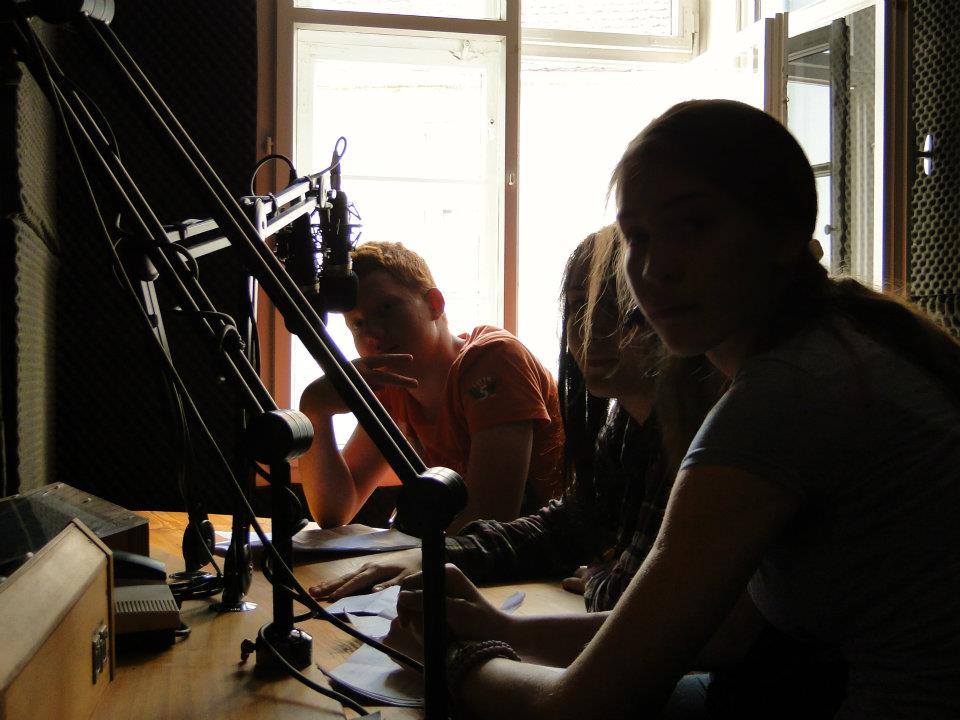 And skiing !
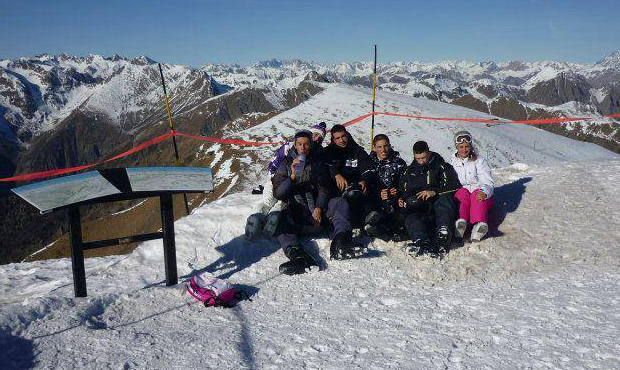 OUR BASKETBALL TEAM
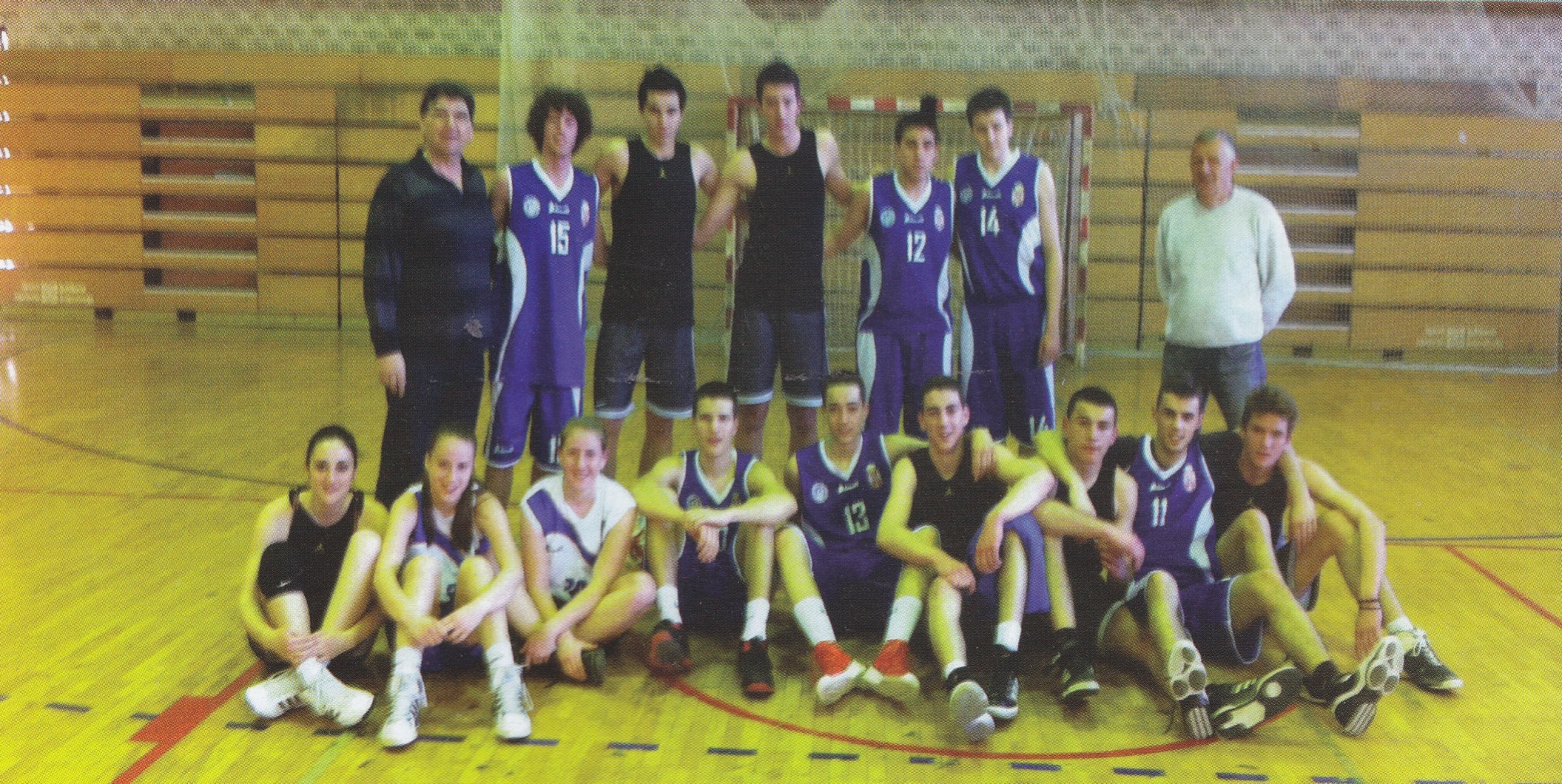 Our students with our friends from a Belgrade Grammar school
We, the students, give back to the community. We help our fellow citizens with events like this one, organized by our biology teacher, by donating blood
We know this is important because with every donation we help at least 4 people
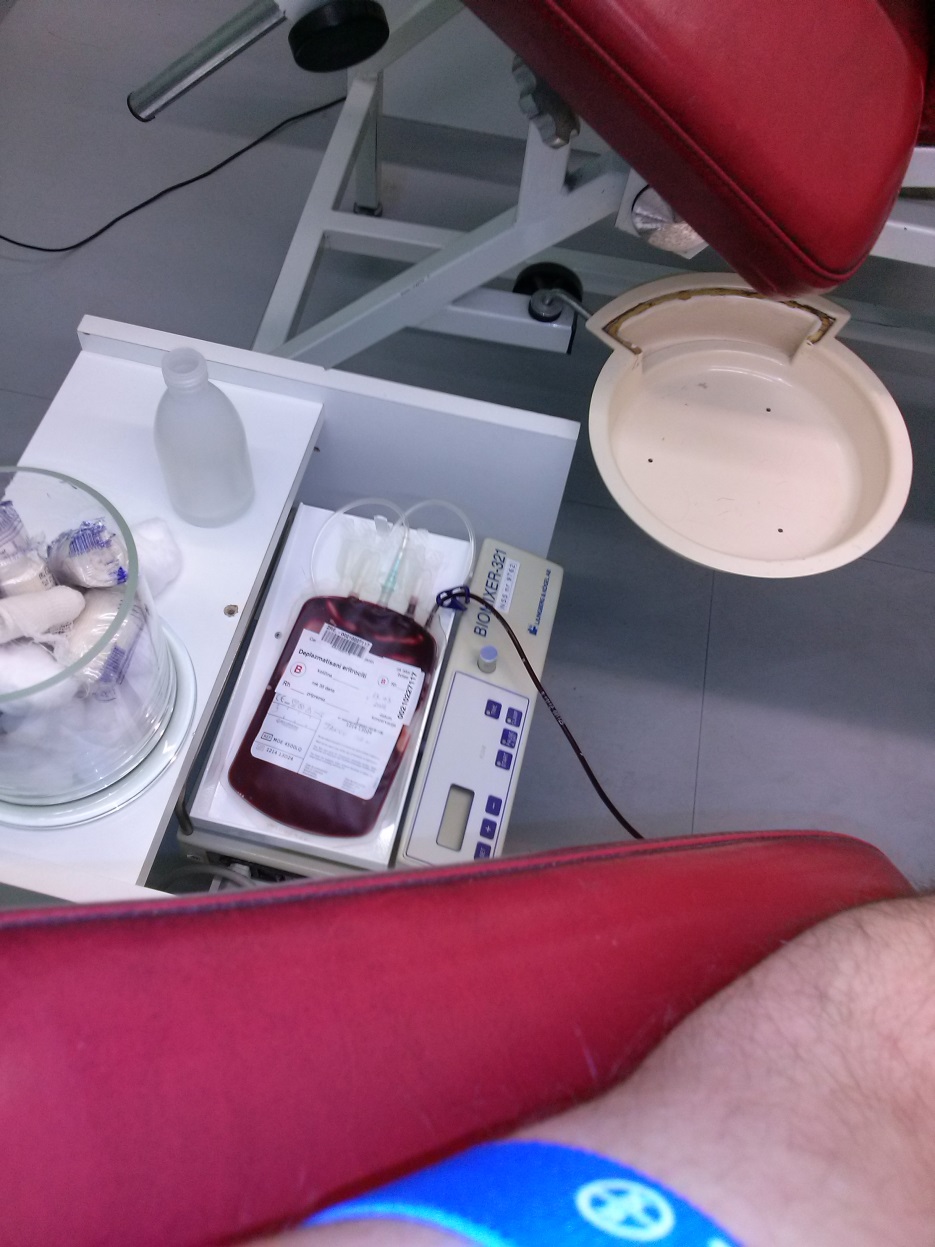 And get 2 days free of school ! :D
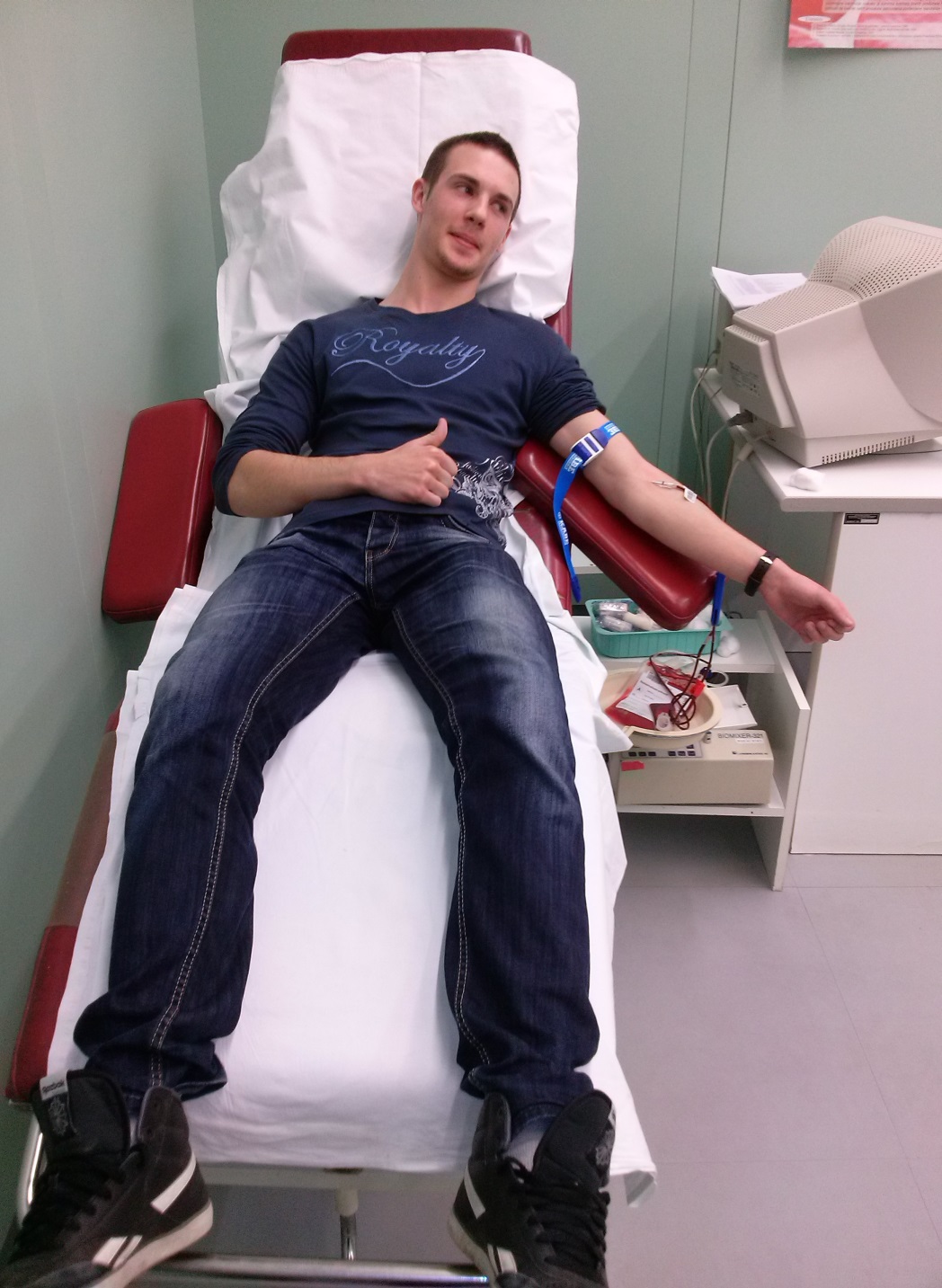 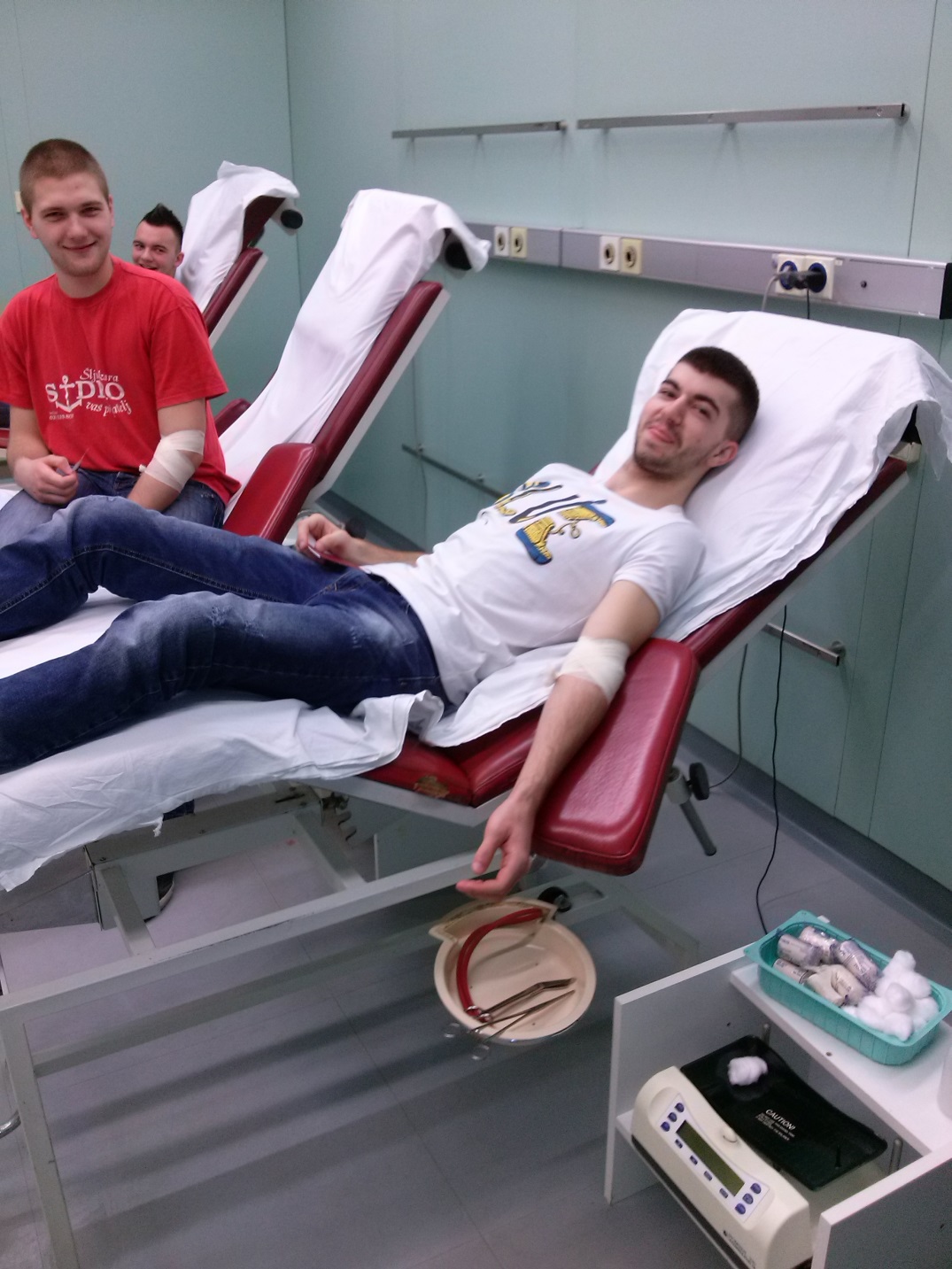 Dodacu ja jos ovde samo mi recite sve, ako je ovo vama ok (mada stv mislim da mozemo lako da nadjemo jos materijala) onda cu da je dovrsim tj napisem kraj pozdravi I to je to, I dacu oliveri da mi proveri pravopis